智能城市ABC: A.I., Big Data, & Cloud
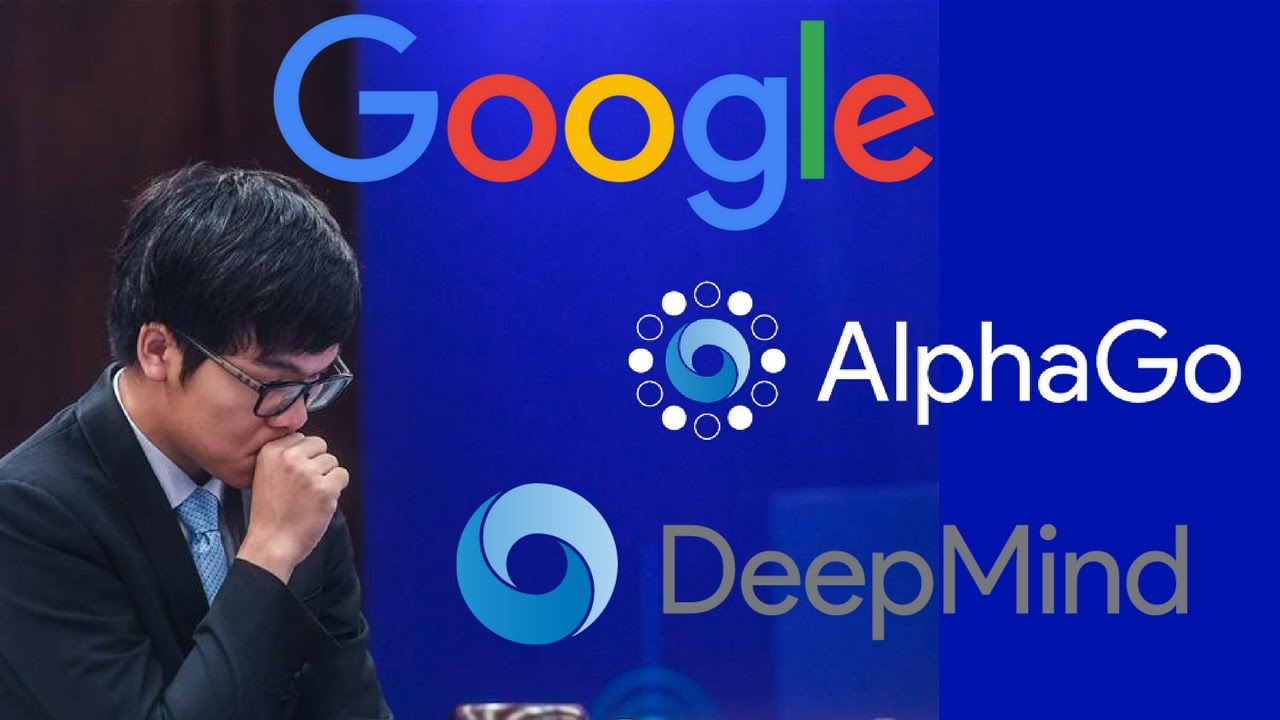 人工智能 AI?
AlphaGo vs Deep Blue
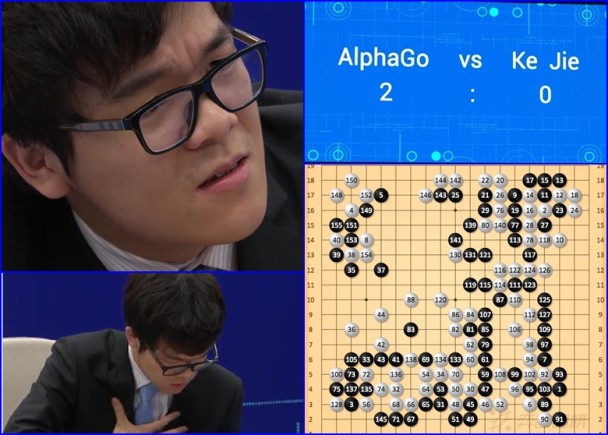 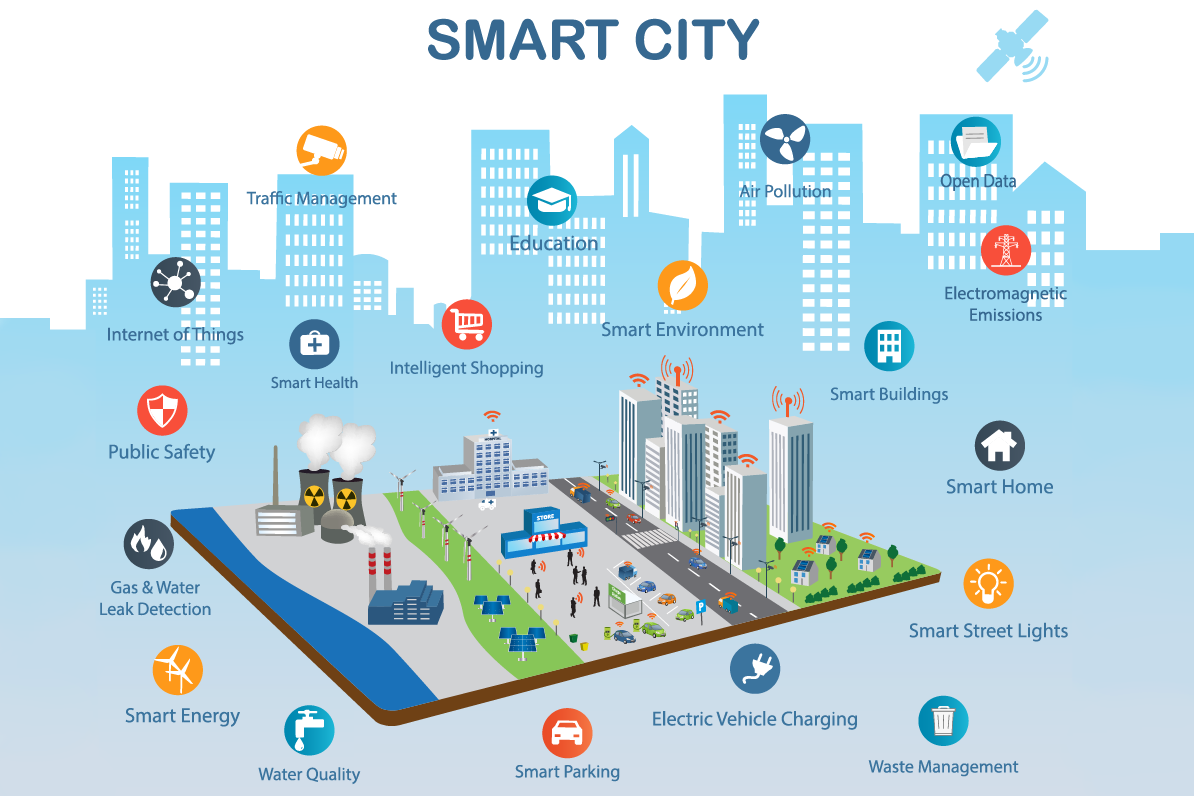 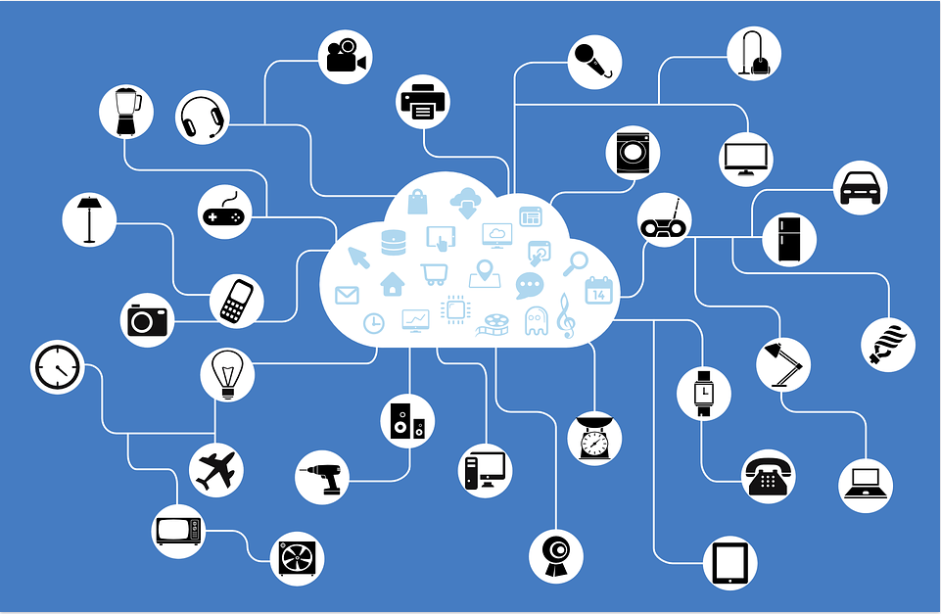 IoT (Internet of Thing) 物聯網
IoT (Internet of Thing) 物聯網
感測器 

實時

高速及穩定的網絡
齊來做一盞智能燈!
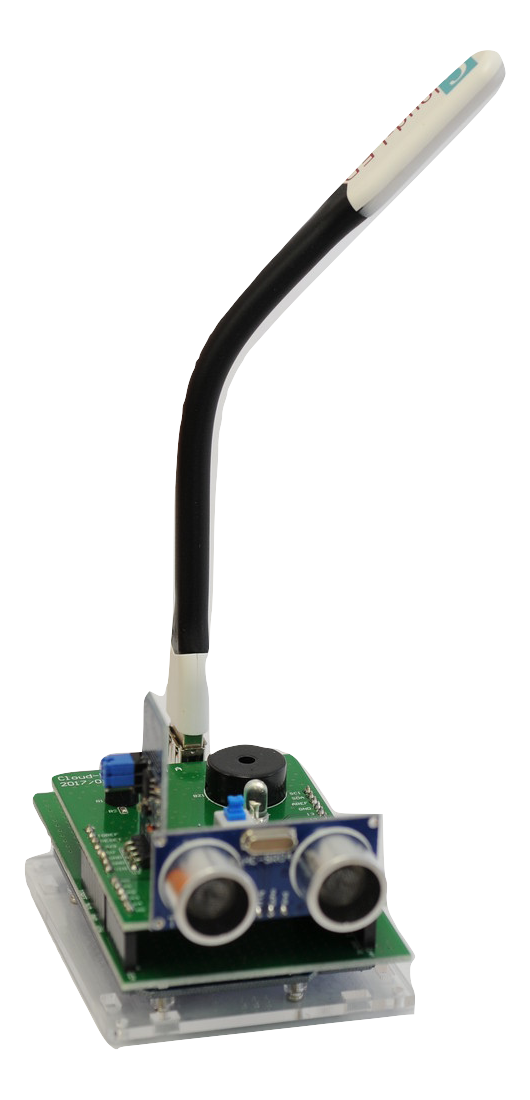 智能燈
距離感測器

光感測器

觸碰感測器

蜂鳴器
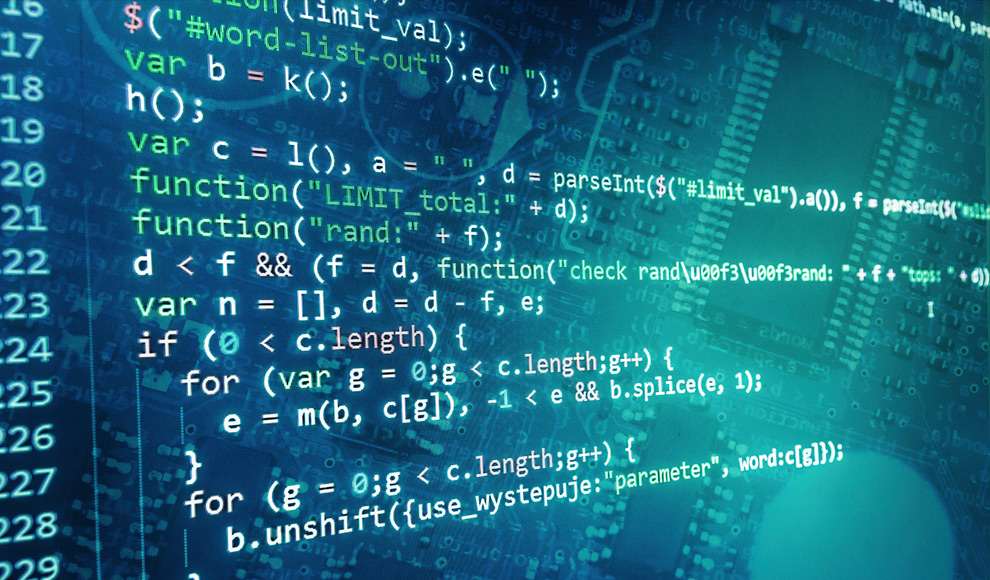 編程 Coding
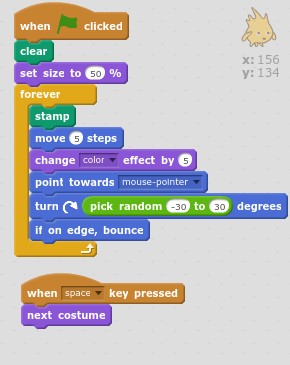 編程 Coding (Scratch, Blockly ….)
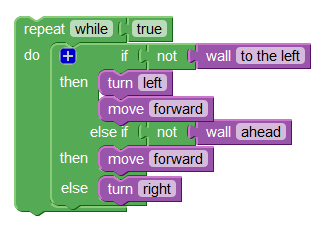 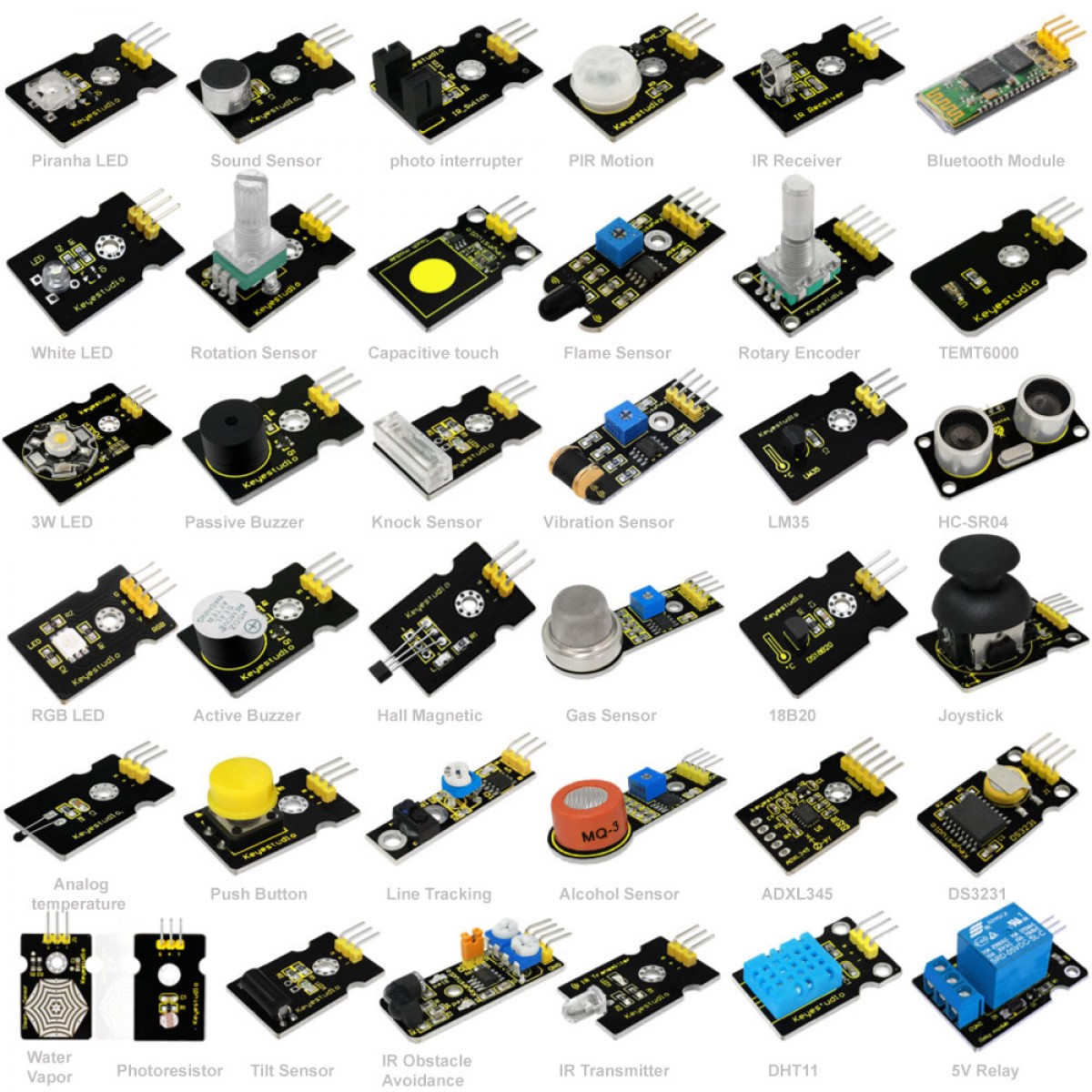 感測器 (Sensors)可跟Arduino連接
手機有多少個感測器?
指紋感測器
氣壓計
三軸陀螺儀
加速感測器
距離感測器
環境光線感測器
磁場感測器
霍爾感測器
……
-14 Digital i/o (6 PWM)
- 6 Analog i/o 
-16 MHz crystal
- 32 kB Flash, 2 kB SRAM, 1kB PROM
WiFi無線
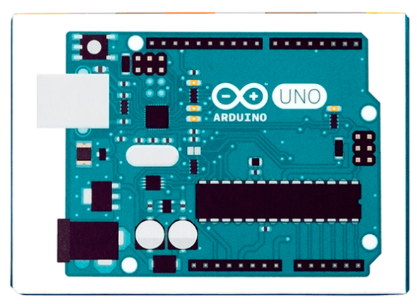 Arduino板
光感測
氣體感測
傳動裝置
聲音感測
溫度感測
移動感測
+ 創意
感測器和傳動裝置
光度感測
力度傳動裝置
溫度感測
化學(氣味/pH)感測
聲振動感測
振動感測
水中食物感測
力傳動裝置
實時(Real Time)
機器對機器 Machine to Machine (M2M)

人工智能 Artificial Intelligence (A.I.)
機器對機器 (M2M)
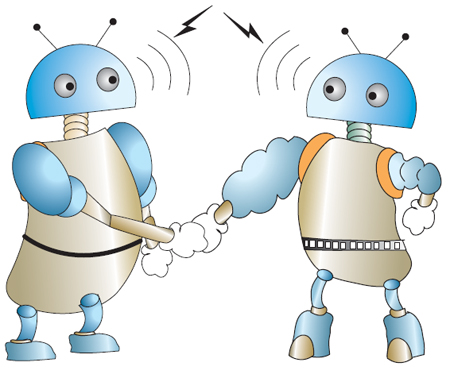 高速流動網絡
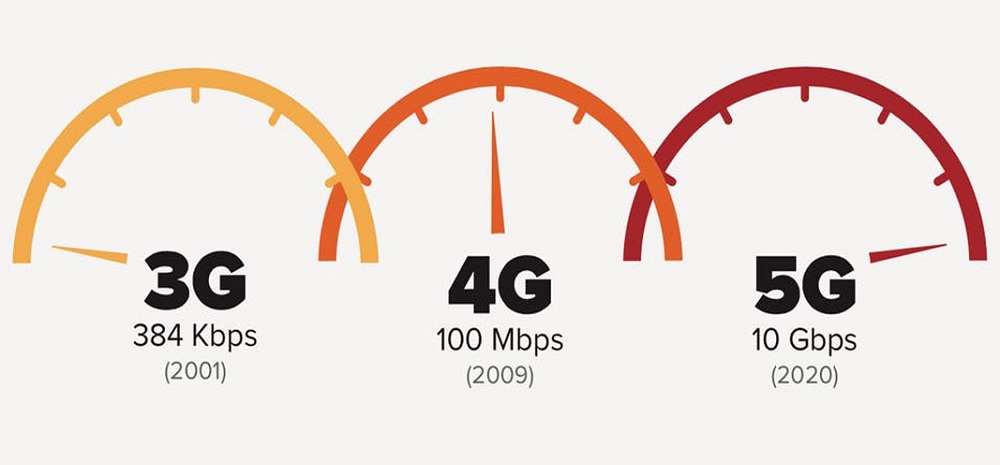 智能家居 ABC
智能燈

智能冷氣

智能窗

智能地板

智能玻璃
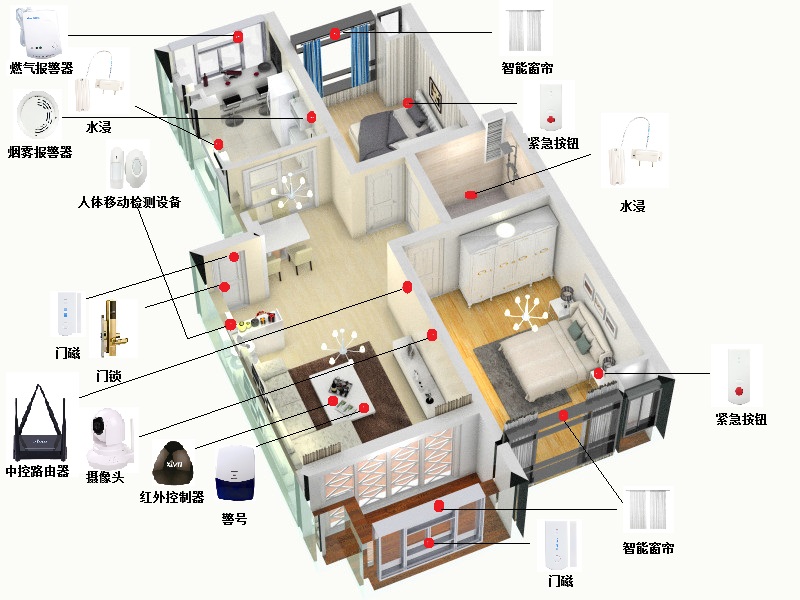 智能電錶監測
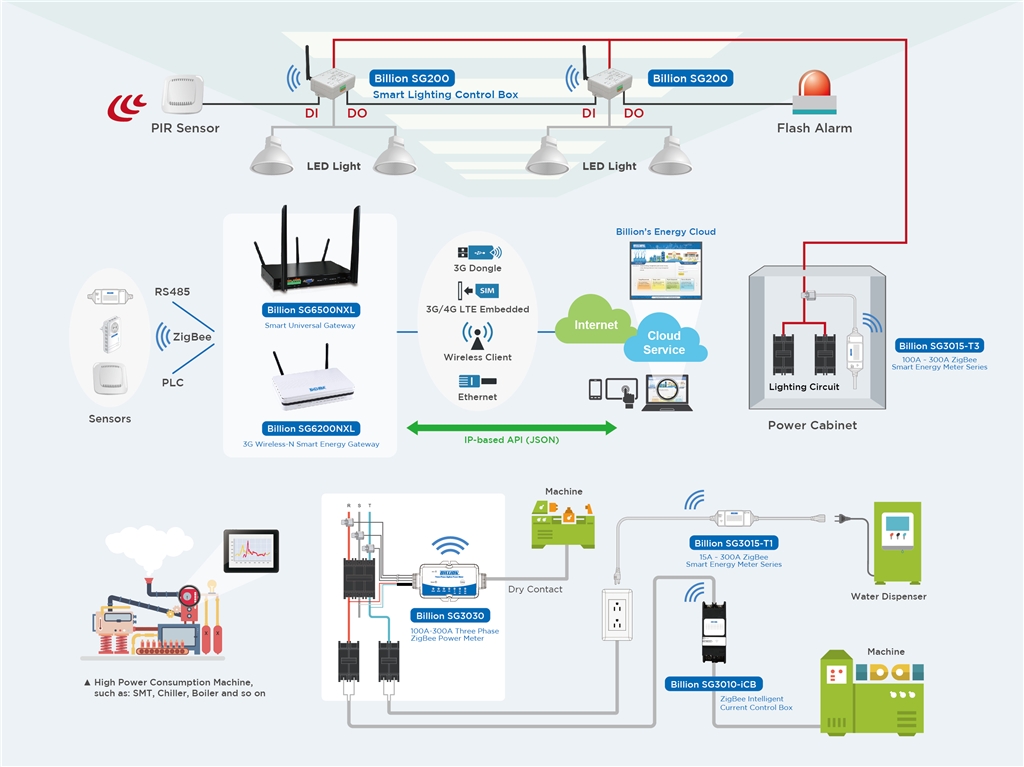 Image source: Billion Inc.
用電量
冷氣 / 暖氣

照明
節能
可再生能源 (太陽能、風能、水能、海洋能、)

能源標籤電器

智能設備
智能冷氣
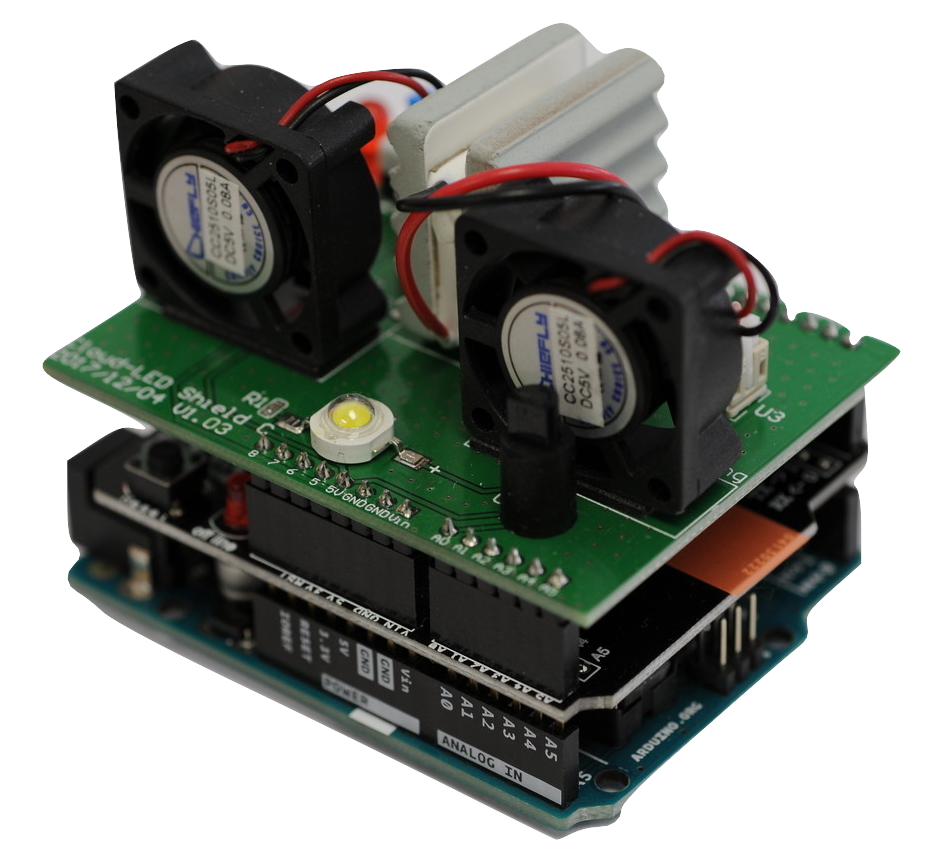 溫度感測器

電熱板
智能窗戶
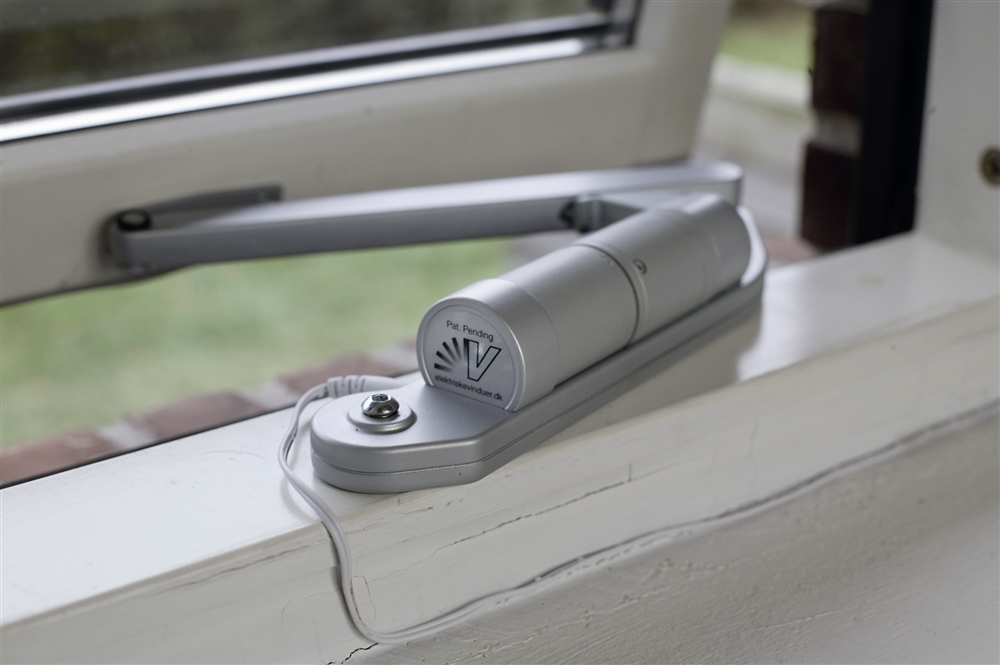 智能城市 - 哥本哈根 (COPENHAGEN)
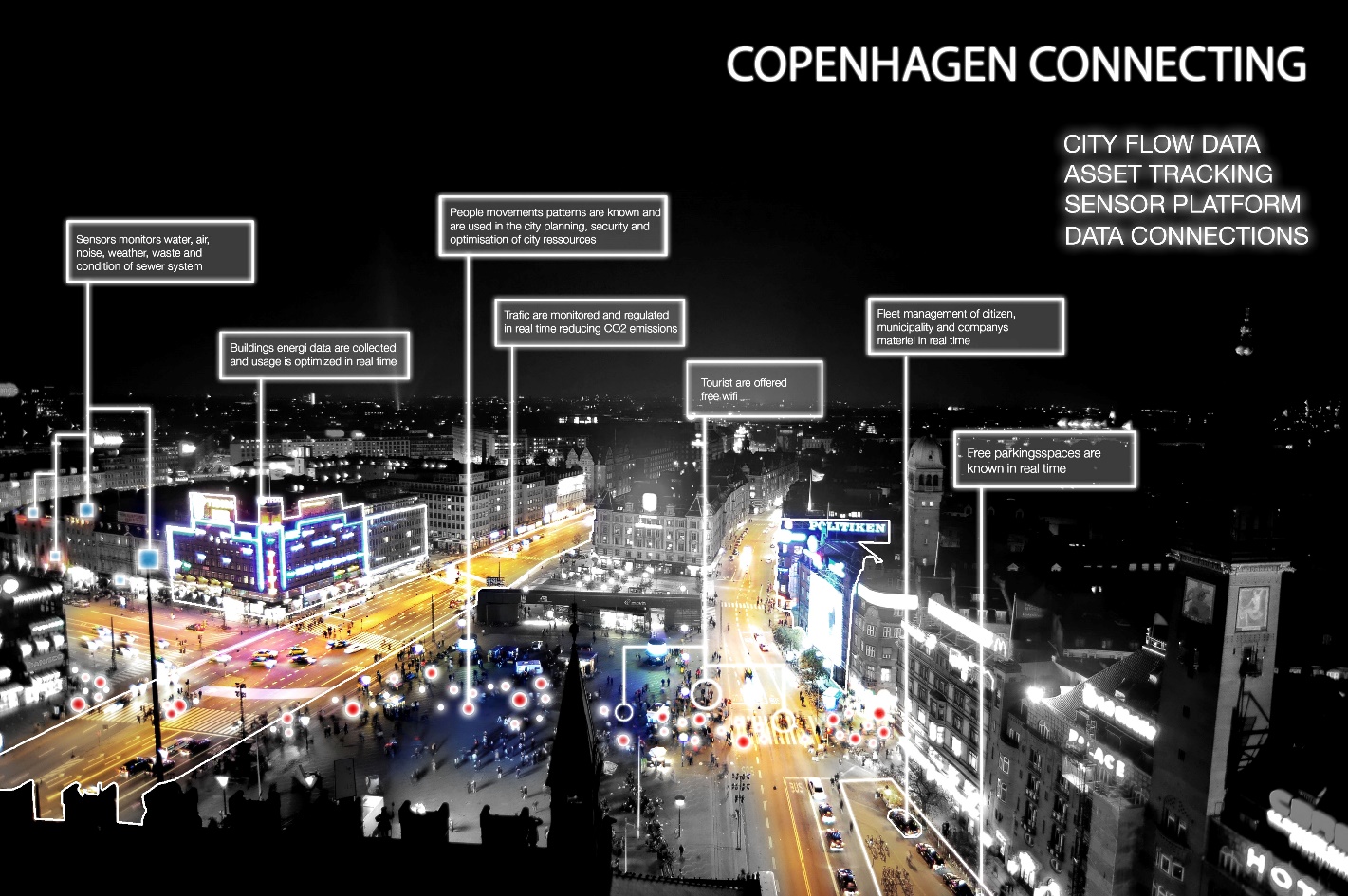 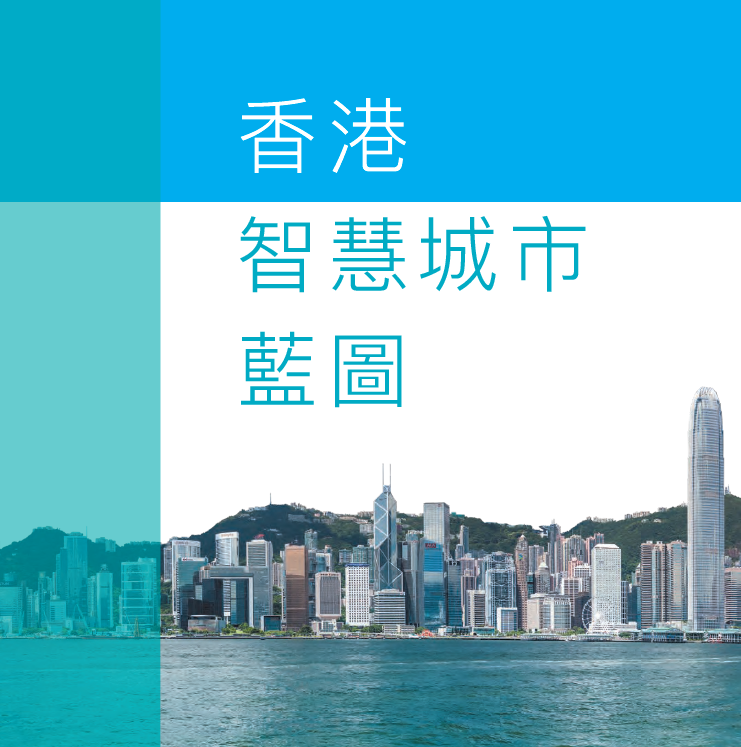 願景

擁 抱 創 科，構 建 一
個世界聞名、經濟蓬
勃及優質生活的智
慧香港

12-2017